3 класи
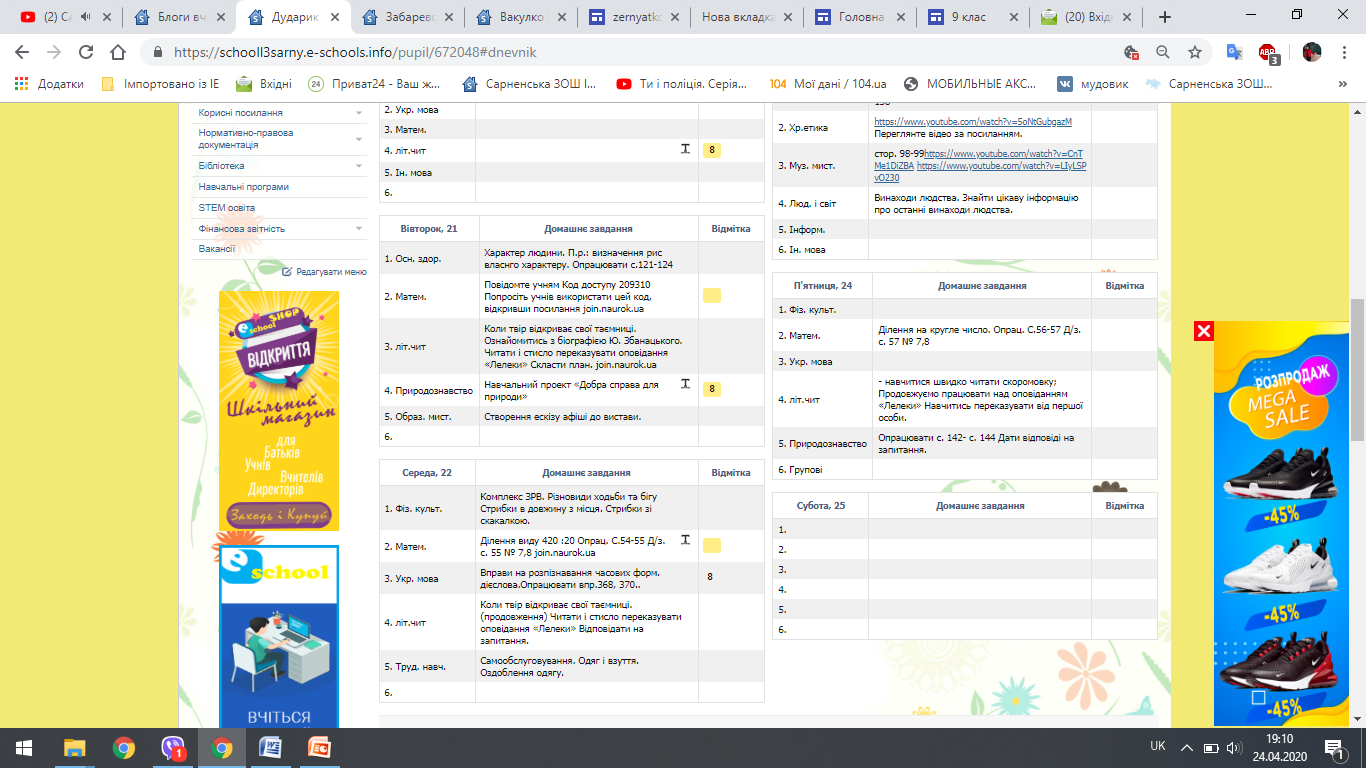 2 класи
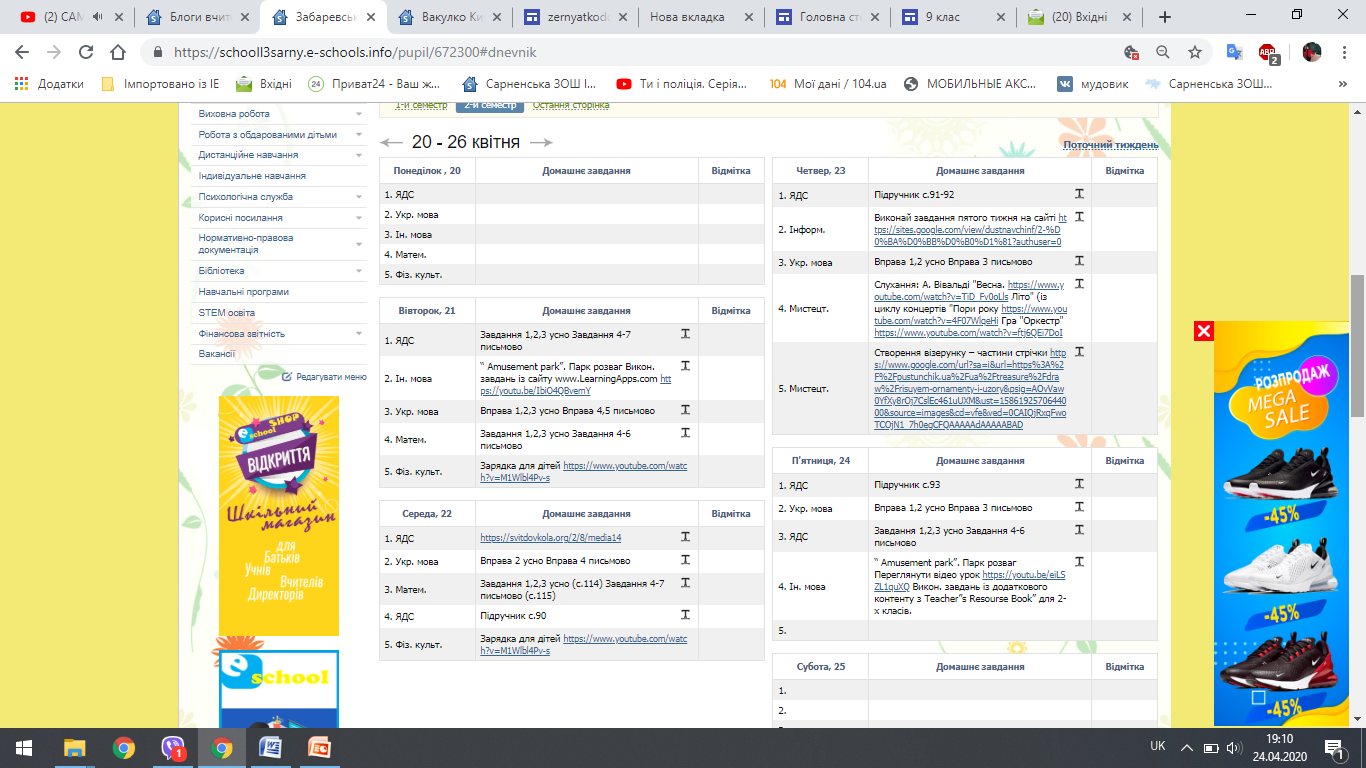 1 класи
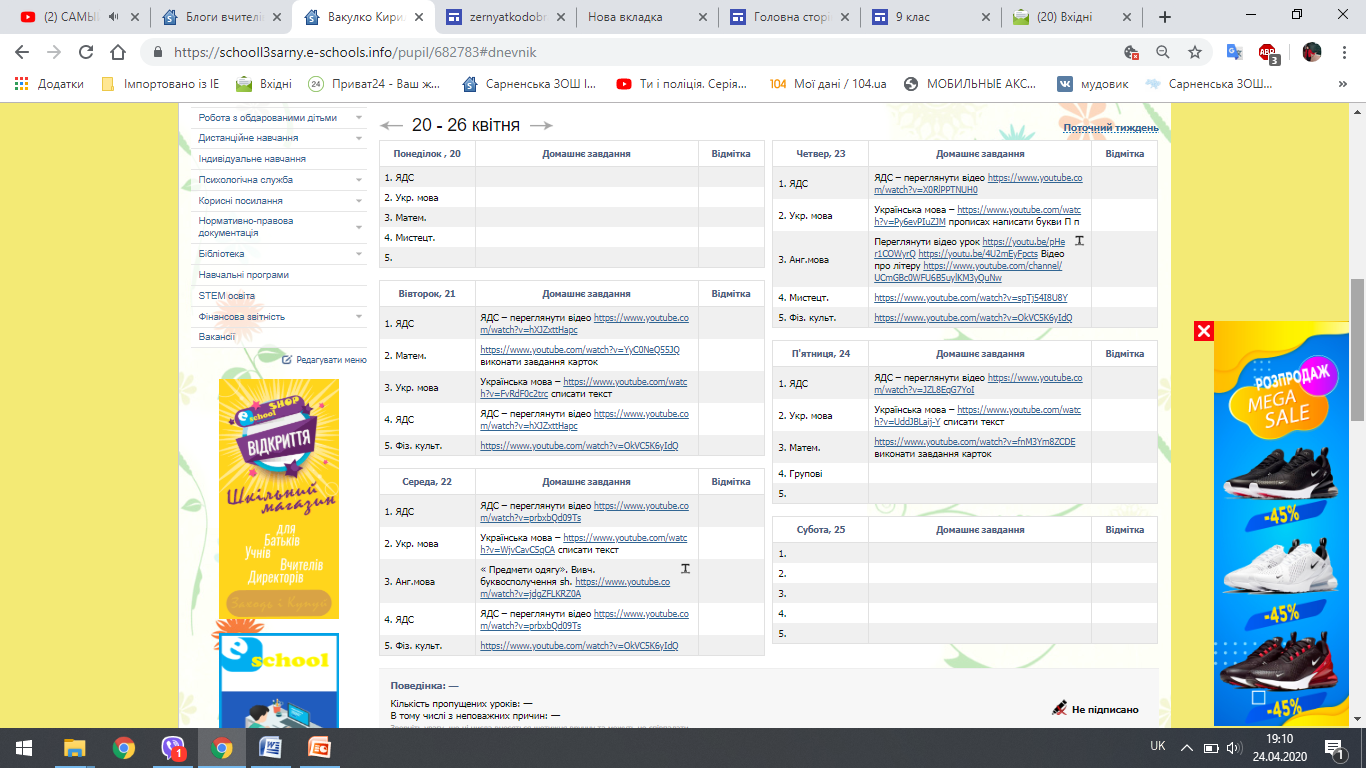 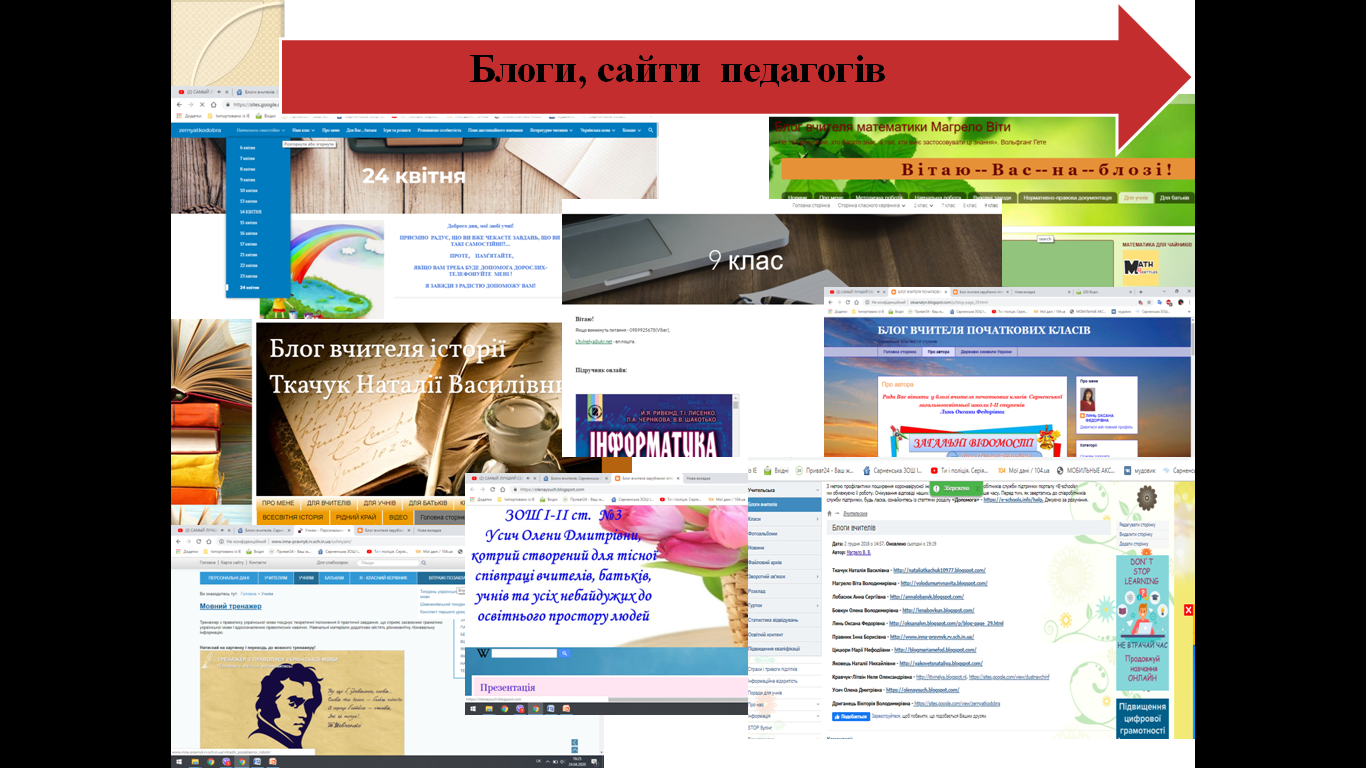 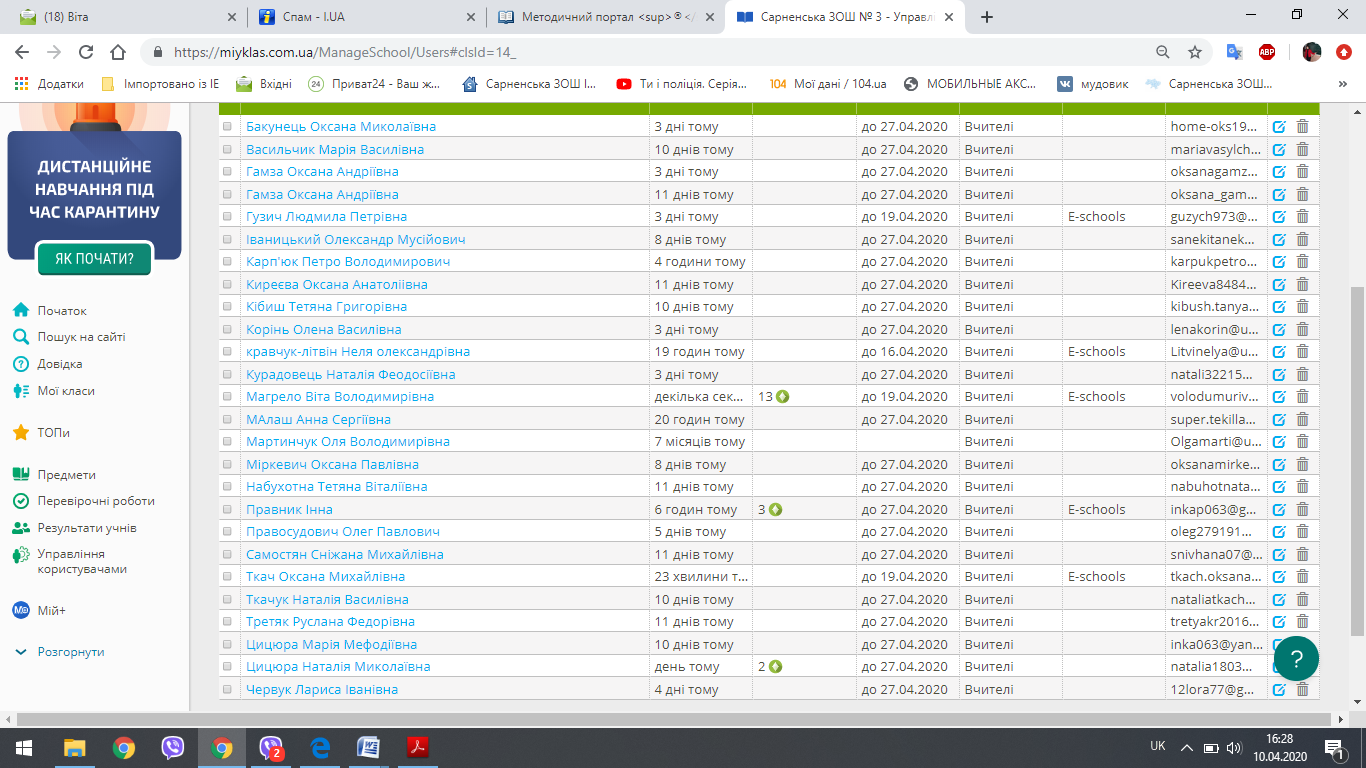 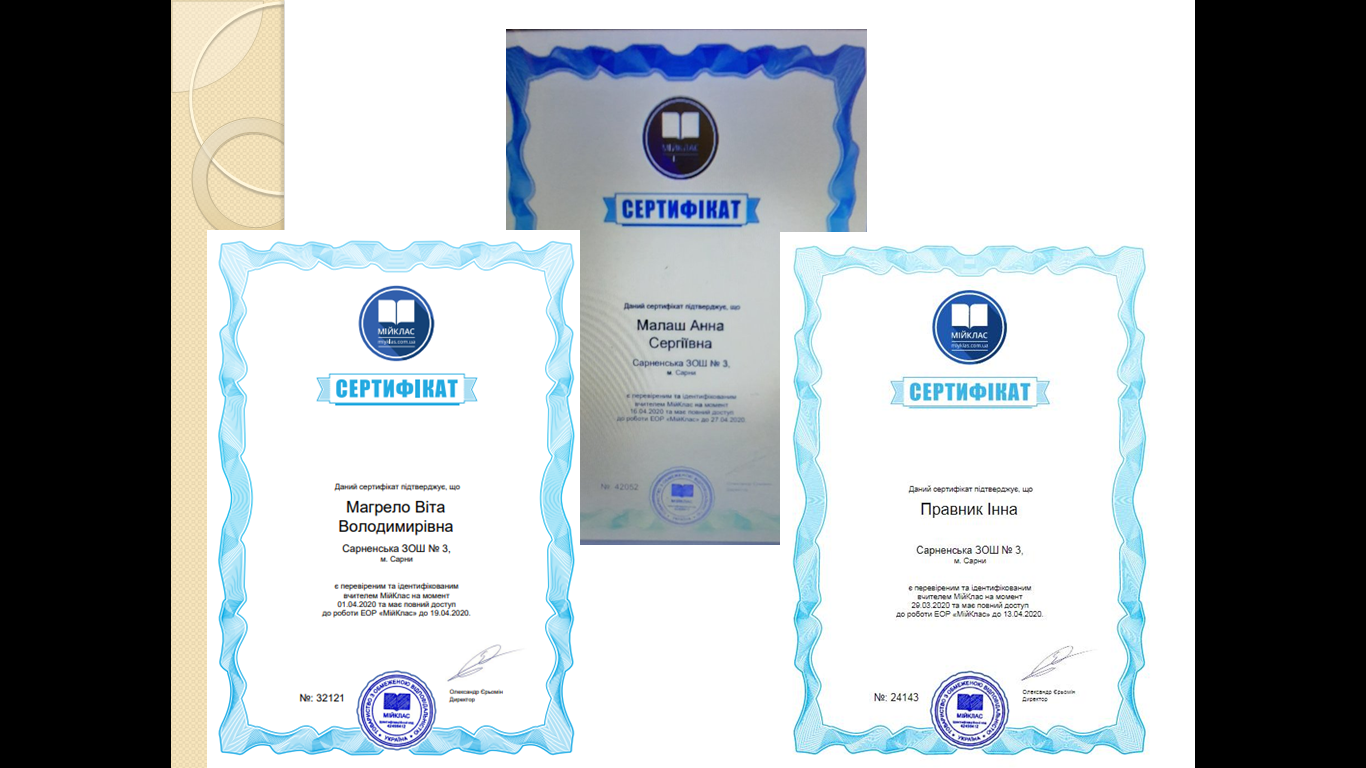